Porada vedoucích SO 25. 5. 2018
Nové akreditace, nová epřihláška, další vývoj
Shrnutí koncepce nového přijímacího řízení (Jakub Vykydal, OpK)
Poradenské centrum, Rektorát MU
2
POPLATKY ZA STUDIUMkontrola lhůt vyřízení odvolání (2017)(LF, ESF, PrF, FI, FSpS, PřF)
3
4
Dotazy z kontaktního formuláře na webu PC
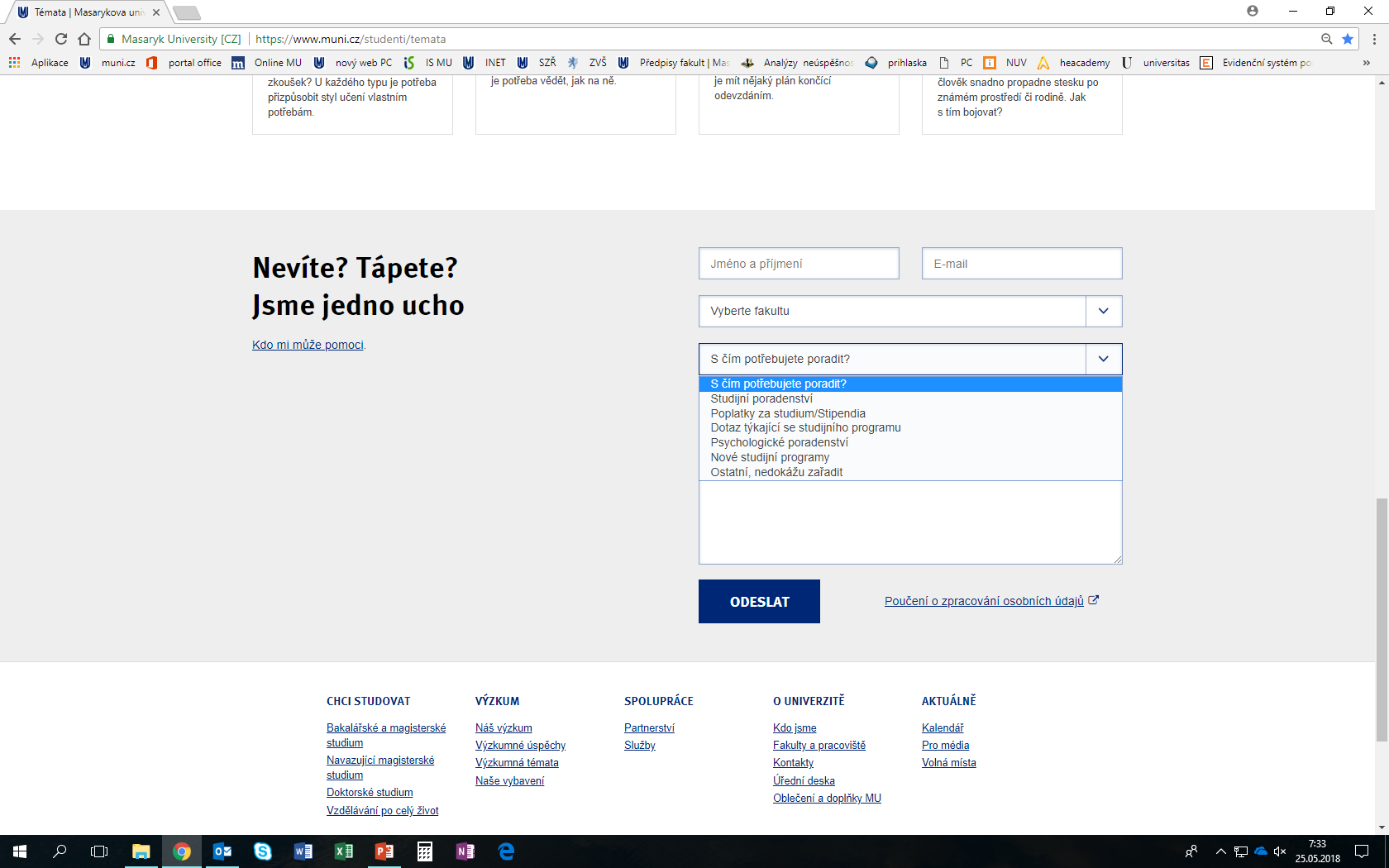 Kategorie Studijní poradenství a Poplatky/Stipendia → studijni@...muni.cz 
(pzn. Magion, aktualizace ústředního kontaktu)
5
Příklad emailu
Poradenské centrum, Rektorát MU
6
Shrnující zpráva k UZV 2017
Poradenské centrum, Rektorát MU
7
Statistické údaje – vývoj počtu žádostí o UZV na SO RMU
Uznávání zahraničního vysokoškolského vzdělání a kvalifikací v České republice / Studijní odbor RMU
8
Statistické údaje – žádosti o UZV dle způsobu vyřízení
Uznávání zahraničního vysokoškolského vzdělání a kvalifikací v České republice / Studijní odbor RMU
9
Statistické údaje – žádosti o UZV dle země původu
Uznávání zahraničního vysokoškolského vzdělání a kvalifikací v České republice / Studijní odbor RMU
10
Statistické údaje – procentuální zastoupení žádostí o UZV        na fakultách MU
Uznávání zahraničního vysokoškolského vzdělání a kvalifikací v České republice / Studijní odbor RMU
11
Metodický list č. 5/2017
vydán 11. prosince 2017, účinnost od 1. ledna 2018;
nahradil Metodický pokyn č. 3/2013;
umístění:
https://is.muni.cz/auth/do/mu/Uredni_deska/Predpisy_MU/Masarykova_univerzita/Ostatni_dokumenty/Metodika/studijni_odbor/;
4. ledna 2018 zrušeno Opatření rektora č. 5/2009, Lhůta pro posouzení žádosti o uznání zahraničního vysokoškolského vzdělání a kvalifikace, lhůta 15 dní pro vyjádření fakult zůstala zachována, stanovena přímo metodickým listem.
Uznávání zahraničního vysokoškolského vzdělání a kvalifikací v České republice / Studijní odbor RMU
12
Revize vydávaných dokumentů
vycházela z pokynů MŠMT ČR a judikatury; 
zejména rozhodnutí a usnesení: 
nová podoba od července 2017;
formální podoba;
výroková část (předmět žádosti – předmětem žádosti o UZV je zahraniční vysokoškolské vzdělání a současně diplom nebo obdobný doklad o jeho řádném absolvování, tj. zahraniční kvalifikace);
v případě vyhovění žádosti pouze 1 dokument – Osvědčení o uznání zahraničního vysokoškolského vzdělání a kvalifikace v České republice (nahrazeno dříve vydávané rozhodnutí a osvědčení, které tvořilo jeho přílohu).
Uznávání zahraničního vysokoškolského vzdělání a kvalifikací v České republice / Studijní odbor RMU
13
Poskytování zahraničního vysokoškolského vzdělávání na území České republiky (§ 93a ZVŠ a následující)
nově zavedená evidence zahraničních VŠ a jejich poboček působících na území ČR a jimi uskutečňovaných zahraničních studijních programů realizovaných na území ČR;
již existující VŠ a pobočky měly na splnění povinností dle ZVŠ 13 měsíců od účinnosti novely ZVŠ (lhůta uplynula 30. září 2017);
k 20. 3. 2018 v Registru MŠMT ČR záznam pouze o 9 poskytovatelích  (http://krakatau.uiv.cz/registrvssp/zvssp.aspx);
při nesplnění povinnosti dle ZVŠ se jedná o správní delikt (řeší MŠMT ČR, v současnosti se jedná o několik desítek zahájených přestupkových řízení o správních deliktech).
Uznávání zahraničního vysokoškolského vzdělání a kvalifikací v České republice / Studijní odbor RMU
14
Plánované úkoly v roce 2018
implementace nových studijních programů (IA) do procesu UZV:
určování věcné příslušnosti MU, tj. stanovování toho, jaké zahraniční studijní programy bude možné v rámci procesu UZV na MU posuzovat (MU může vyřizovat pouze žádosti o UZV ve studijních programech, které jsou obsahově podobné některému ze studijních oborů či programů akreditovaných na některé z fakult);
podoba vydávaných rozhodnutí, a to zejména osvědčení o UZV;
přijímací řízení (§ 48 ZVŠ): 
možnost ověření předchozího zahraničního vzdělání i jiným způsobem než prostřednictvím UZV (dle § 89 a § 90), a to přímo fakultou;
zavedení postupu závisí na získání institucionální akreditace pro alespoň jednu oblast vzdělávání (dle § 48 odst. 6);
metodika SO RMU pro fakulty MU (základní principy a postupy posuzování zahraničního vzdělání vycházející z dosavadní praxe a zkušeností SO RMU).
Uznávání zahraničního vysokoškolského vzdělání a kvalifikací v České republice / Studijní odbor RMU
15
Automatické zaznamenání čl. 14/8 SZŘ (návrh)
Do studia jsou za účelem posouzení splnění podmínek studia automaticky zaznamenány všechny ve vztahu k danému studiu povinné a povinně volitelné předměty (čl. 8 odst. 3) absolvované na MU z předchozích neúspěšných studií včetně jejich kreditové hodnoty, od jejichž absolvování neuplynulo ve vztahu k zápisu do daného studia více než tři roky.
Původní smysl ustanovení: nerespektovat zákon, správní řízení podle § 68, ulehčit práci administrativě, odbourat stohy rozhodnutí, pro která si nikdo nechodí (negativní).
16
Domníváme se, že bude velmi programově/oborově/katedrově specifické a bude existovat spousta výjimek, které počítač nerozpozná.
Např. předměty s prerekvizitami -  XYIII. Uznat, není starší než 3 roky, ale XY I a II je starší. Řešit klasickým uznáním.
Poradenské centrum, Rektorát MU
17
Jmenování předsedů SZZ komisí (nový výklad, postup)
Čl. 25 SZŘ Členy komise jsou vždy profesoři a docenti jmenovaní děkanem podle § 53 odst. 2 zákona, popřípadě i další odborníci jmenovaní děkanem po schválení vědeckou radou fakulty podle § 53 odst. 2 zákona,
Předsedu komise jmenuje na návrh děkana rektor. Předseda komise řídí její jednání a odpovídá za její činnost. Komise a její členové jsou jmenováni na dobu neurčitou. Předseda a členové komise jmenovaní podle písm. a), nebo b) mohou být se souhlasem příslušné vědecké rady odvoláni orgánem, který je jmenoval.
Poradenské centrum, Rektorát MU
18
Otázka zní: je předseda členem komise od jmenování děkanem řadovým členem nebo se stane členem, až je jmenován předsedou? (otázka z FF)
předsedu navrhuje děkan rektorovi ze jmenovaných členů komise, Předseda je členem komise zcela jistě. 
Existuje analogická úprava v čl. 34:Předsedu komise jmenuje na návrh oborové rady rektor z členů jmenovaných podle písmen a) nebo b) (…)
Děkan jmenuje členy podle 25/1. (1. jmenování řadovým členem)
2.       Navrhne rektorovi předsedu z řad členů.
3.       Rektor jmenuje předsedu. (2. jmenování předsedou)
Můj dotaz: jak probíhá odvolání? Rektor odvolává zlomek jmenovaných předsedů….
19
Průběh TSP 2018
21. a 22. dubna 2018 
celkem 257 termínů
administrován 13 546 uchazečům (z 16 986 pozvaných)
administrace TSP proběhla kromě Brna takév Praze, Hradci Králové, Českých Budějovicích, Jihlavě, Ostravě, Zlíně, Olomouci, Banské Bystrici, Žilině (sobota) a v Bratislavě a Košicích (neděle)
TSP 2018/ SO RMU
20
Různé
Archivy s pomlčkou – zveřejňovat, nyní po zadání pomlčky se celý archiv skryje. Stejné chování i rigo.
Lhůty po doplnění podpisu na odvolání – kdy zaznamenat ukončení studia do IS
Pořád nemáme vyčištěno od klasif. zpt – čísla k jednotlivým fakultám ústně!!!!!!
Poradenské centrum, Rektorát MU
21
Děkuji za pozornost
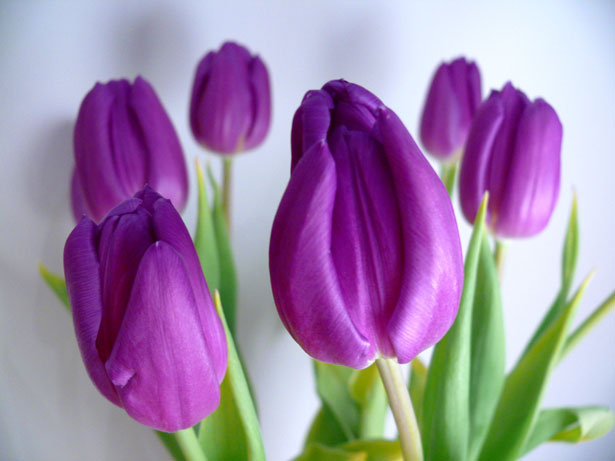